Biotechnical Educational Centre LjubljanaUniversity of PrimorskaFaculty of Management
Slovenia
O2 - Digital Menu Card
3-week training (7. 3. – 27. 3. 2022)

Zoom – getting to know the website DMC
Week 1 – The Role of the teacher, active teaching methods, evaluation techniques, innovation
Week 2 – Digital tools serving pedagogical aims
Week 3 – Open Educational Resources, lesson planning
Zoom - group work, feedback and reflection
Forum discussion
Week 1 (the changing role of a teacher)
The school is involved in multiple projects for innovation and creativity
Motivating students with new learning methods (ex. problem teaching)
Big classes, too many different skills / knowledge levels can be a problem
Covid – we‘re still digitally active (good practice, materials)
Week 2 (digital tools in a classroom)
Digital tools for motivation (Kahoot, Mentimeter, H5P), specific tools for different subjects (Geogebra)
Different learning styles = different learning tools (best if student is active in creating learning materials)
Week 3 (material exchange, lessons planning)
Different teaching methods, different materials, teachers mostly trust their own materials - room for improvement?
[Speaker Notes: Week 1 (the changing role of a teacher)
Učitelji se zelo prilagajajo dijakom, da uspešno posredujejo snov.
Week 2 (digital tools in a classroom)
Uporabljamo že kar nekaj aplikacij, veliko smo se jih naučili med obdobjem šolanja na daljavo.
Dilema, koliko vključiti telefon k pouku in kako dijakom pokazati, da so aplikacije orodje za učenje in ne zgolj za zabavo.
Različne aplikacije uporabne za različne nivoje – morda bolj za zabavo? Uporabno, kadar imamo opravka z različnimi učnimi stili (vidni, slušni).
Week 3 (material exchange, lessons planning)
Na šoli je deljenje materialov znotraj kolektiva, ampak ne vedno. Zaradi različnih metod poučevanja najbolj zaupajo lastnim materialom, veliko poiščejo online.]
Results and reflection
Teacher digital skills are a bit higher since Covid (2020/21) 
Higher need to motivate students in class (attention span)
Dilemma – digital tool as a learning tool, not as an excuse to not work
DMC – useful, not expanded enough yet

Wish to learn about:
Teaching methods – flipped classroom, gamification
Screen filming, video making, animation
Specific digital tools for specific subjects
Geogebra (math), Classcraft, Book creator, Blogger, H5P and others
[Speaker Notes: Izrazili so 3 kategorije – metode poučevanja, digitalne aplikacije in morda potrebo po dodatnih repozitorijih?]
O3 – Developing and testing workshops for schools
O3-A1: Create specific action plans for schools based on needs analysis and Digital Menu Card

Workshops – focus on innovative teaching methods
Workshops on digital tools at the international conference
Peer help/knowledge exchange on specific applications requests

Different base knowledge and skills  - wish to film presentation on use of digital applications for (repeated) later use and to share with other teachers outside of project?
[Speaker Notes: Planning school and joint virtual workshops and pilot classes – action plans for institutional level intervention?]
Digital strategy
Standardization of common digital tools: 4 common ICT tools for all teachers = MS Teams, Google Workspace, eAsistent, Moodle
Students have their own ARNES digital identity ( technical administrator‘s mail support, ICT representatives in class)
Class:
Workshops on new teaching approaches
Different digital apps for motivation
Class materials available online and in different forms (different learning styles + students help to make them)
Teachers ask about digital tools for specific subject depending on interest
O3 and O4
O3-A2: Deliver workshops to teachers

9. 6. 2022 - INNOVATIVE TEACHING METHODS workshop
Example: flipped classroom, jigsaw peer training, problem-based learning
Dissemination (Int. Conf MIC)

27. 10. in 28. 10. 2022 International Conference at BIC Ljubljana

O4-A1: Teachers deliver digital lessons in practice
planned for September / October 2022
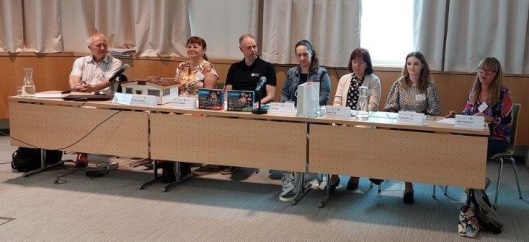 Invitation
TRENDS & CHALLENGES – International Conference at BIC Ljubljana
6. International Professional Conference TRENDS AND CHALLENGES in food technology, nutrition, hospitality, tourism, education and training
October 27 and 28, 2022 in Ljubljana
https://trendschallenges.splet.arnes.si/